SWAN Technology Update
March 24th, 2022
[Speaker Notes: Steven Schlewitt, SWAN IT & Systems Support Manager]
Housekeeping
Uptime report
Scheduled rebuild & offline
Enterprise OPAC retirement 
VPN agreements
IT contractors
Security initiative / risk assessment
How Do We Do That?
Windows 11 rollout
Open Forum
Agenda
March 24, 2022
2
SWAN Library Services
Congratulations, Ian Nosek!
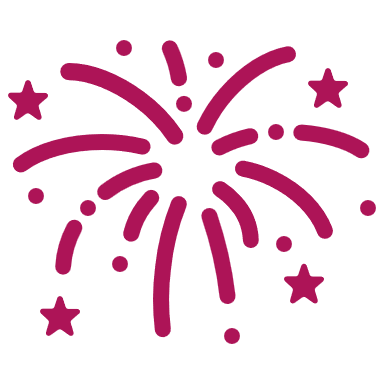 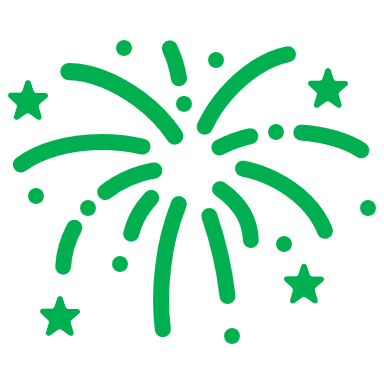 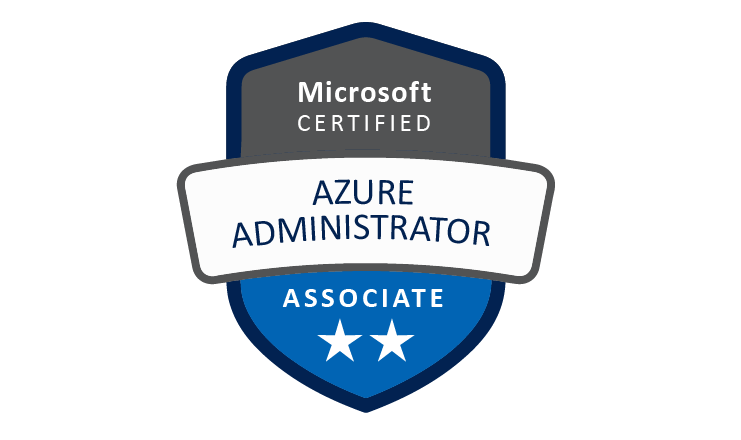 SWAN’s Microsoft Azure 
Certified Administrator!
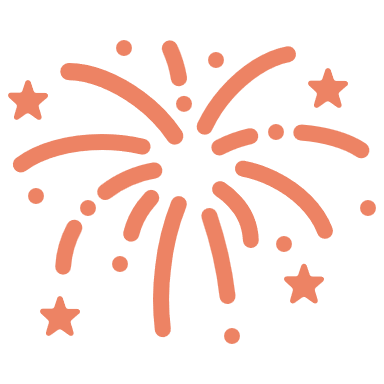 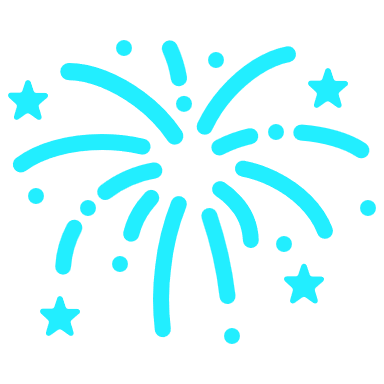 March 24, 2022
3
SWAN Library Services
System Uptime Report
September 1st 2021 – March 20th 2022
March 24, 2022
4
SWAN Library Services
WorkFlows/Symphony Server Outage Tracking: September 1st through March 20th
5
Enterprise Catalog, Aspen Catalog, and Web Services (OPAC Services) Outage Tracking:September 1st through March 20th
6
Other Notable Outages:September 1st through March 20th
7
[Speaker Notes: Coming Soon: tracking of BLUEcloud Central. BLUEcloud Analytics]
Uptime Tracking
Notable Critical Vulnerabilities Patched
March 24, 2022
9
SWAN Library Services
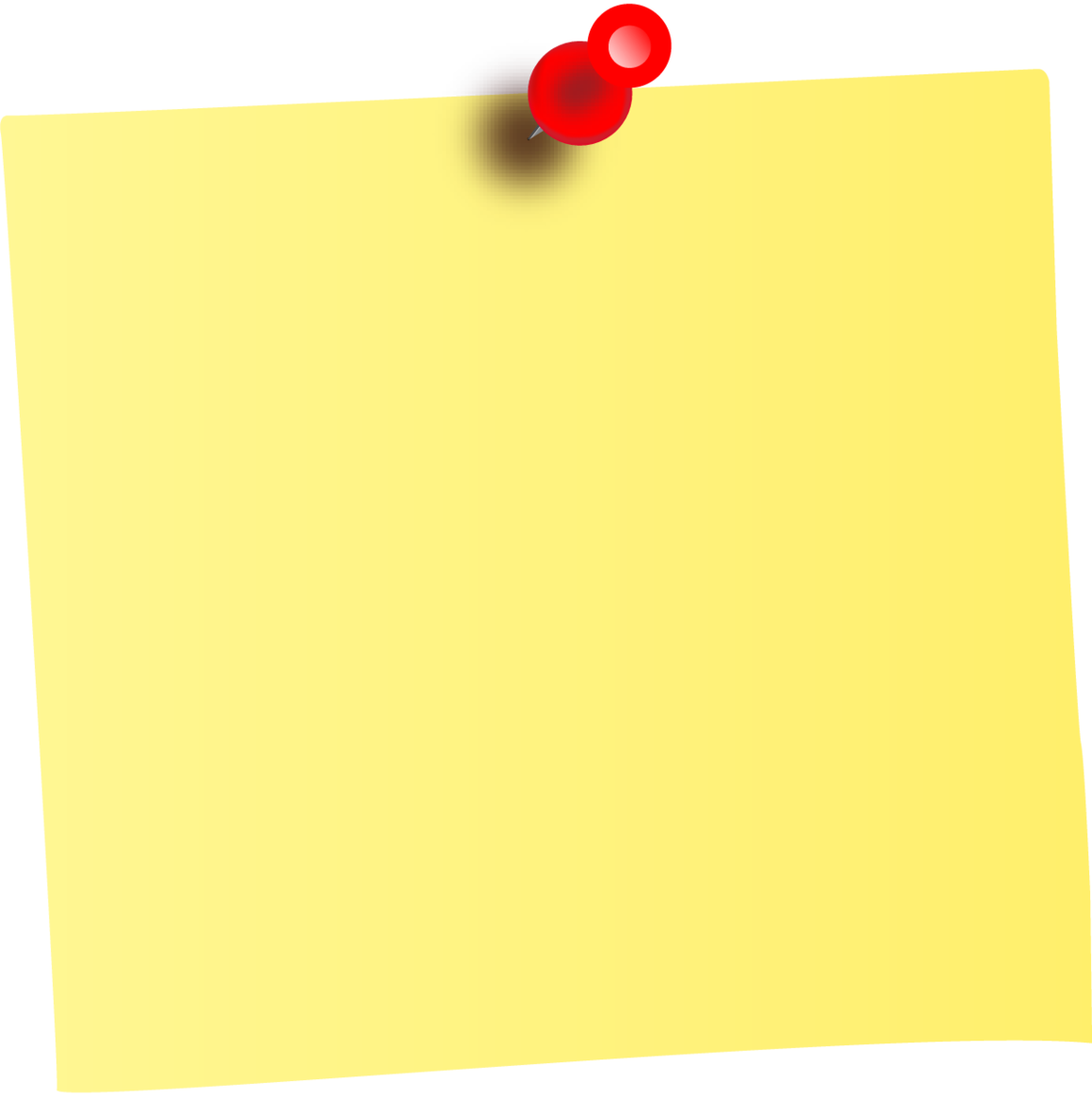 Annual Symphony Database Rebuild
Sunday, APRIL 17th
Sunday, April 17th, 2022 (Easter Sunday)
Downtime of WorkFlows and other services required throughout
Process will begin Saturday night after libraries close
WorkFlows Offline required for open libraries on the 17th 
Complete details in the news post
Impacted Services:
Enterprise & Aspen Catalog
*Intermittent* My Account functions (holds, payments, lists, etc)
*Intermittent* Inaccuracies of Item location and availability

Symphony WorkFlows
*Intermittent* External SIP2 & Web Services integrations (including external vendor subscriptions, digital materials access)
Internal SIP2 integrations for library self-checkout, AMH, and PC reservation
WorkFlows - Offline mode must be used for all checkouts

BLUEcloud Applications
BLUEcloud Analytics April 16/17th transactions - harvest will be delayed an extra day
BLUEcloud Mobile, MobileCirc, BLUEcloud Circ and Cataloging will be unavailable
March 24, 2022
10
SWAN Library Services
[Speaker Notes: Steven]
Aspen
Key Dates
March 24, 2022
11
SWAN Library Services
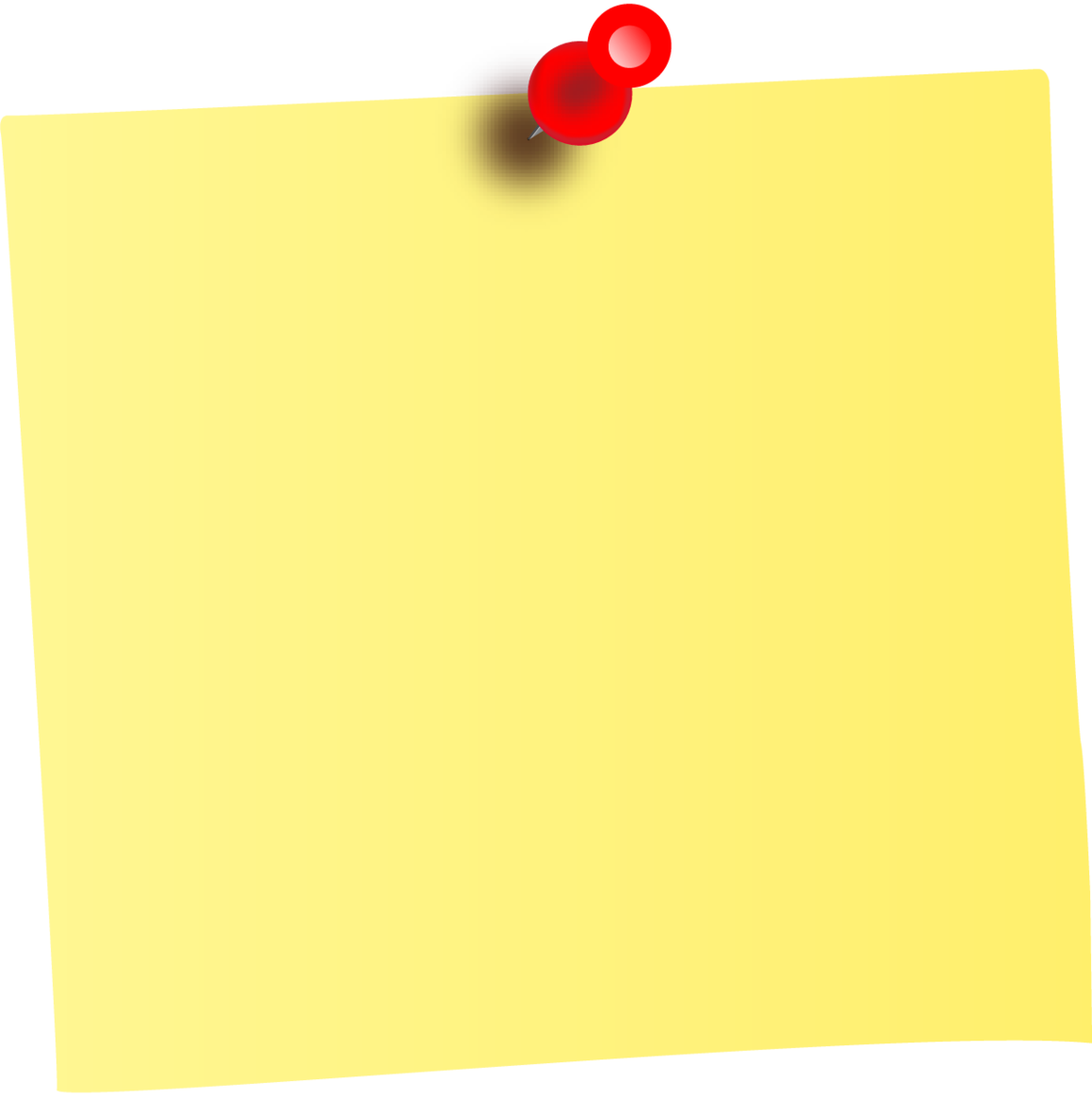 Catalog.swanlibraries.net addresses will automatically redirect
Example: catalog.swanlibraries.net/dgs redirects to dgs.swanlibraries.net
Ensure you are not using swanlibs.ent.sirsi.net
These addresses are SirsiDynix-owned and will not redirect
Sunday, APRIL 24th
Aspen
Enterprise OPAC Retirement
March 24, 2022
12
SWAN Library Services
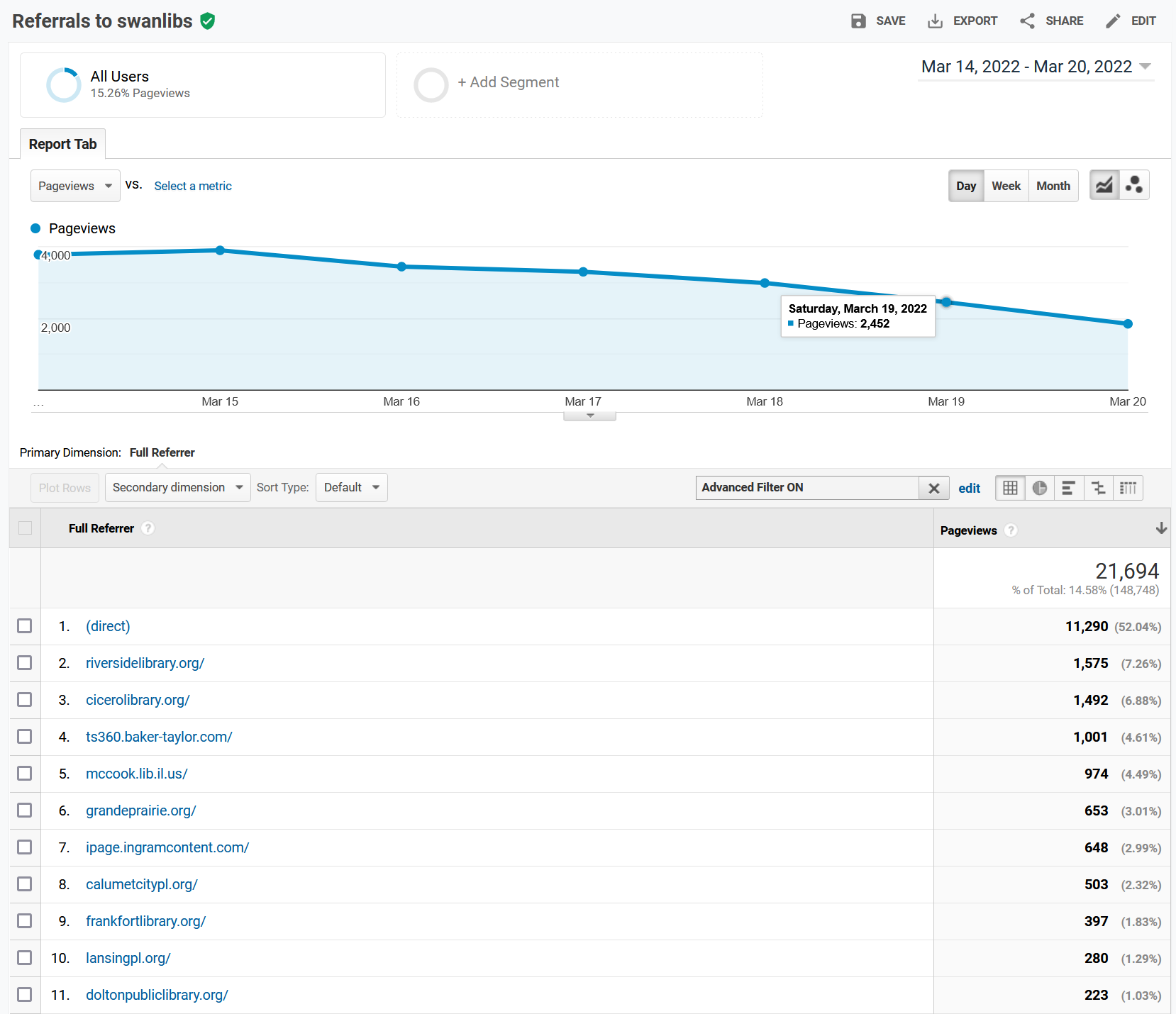 Referrals to swanlibs.ent.sirsi.net
We're seeing these drop which is great! This URL will break, with no redirect, April 30th.
March 24, 2022
13
SWAN Library Services
When making changes to internal/external networking
Changing addressing of wireless network
Changing addressing of staff network
Segmenting networks
Introducing a new staff network
Changing an internet service provider (ISP)
Cancelling an ISP
When changing external-facing hardware
ISP is swapping out the modem

Always contact SWAN at least 48 hours in advance when pursuing an internal or external change
Contact SWAN at least one week in advance if requesting a consultation or site visit
SWAN-Managed VPN Agreements
When to contact SWAN
March 24, 2022
14
SWAN Library Services
Library Contractors
March 24, 2022
15
SWAN Library Services
Multi-Factor Authentication
DUO MFA now used on all SWAN-managed SonicWall hardware
Implemented Q4 2021
March 24, 2022
16
SWAN Library Services
SWAN Security Initiative
Information Security Risk Assessment
March 24, 2022
17
SWAN Library Services
OVERVIEW
18
CYBERSECURITYSummarized
March 24, 2022
19
SWAN Library Services
CONCLUSIONS
SWAN Take-Aways
20
Sikich Risk & Cybersecurity Assessment
Sikich interview and assessment process
NIST SP 800-171 policy, process drafting
Establish Incident Response Team (IRT)
Audit servers/networks against SWAN-NIST policies
Monthly Patron Purges / 2021 NCOA
Regular email phishing training for SWAN staff
SonicWall Firewall Updates
Multi-Factor Authentication for SWAN servers and SonicWalls
SonicWall hardware replacements, 2021
New SonicWall self-maintainer libraries
System Monitoring Tools
Zabbix System Monitoring to replace Cacti
Investigation of Azure/M365 subscription security tools
Investigation of Managed Detection and Response (MDR) security alerting services
R&D of membership-wide directory services and single sign-on (SSO)
SirsiDynix BLUEcloud Pilot
SirsiDynix audit of Symphony policies, roles and permissions
Review SWAN 3rd party vendor integrations
Eliminate unsecured SIP2 integrations
Audit vendor agreements
Education & Partnerships
Outreach to library community partners to brainstorm cybersecurity
Education push to member libraries at SWAN events
Associated Projects
March 24, 2022
21
SWAN Library Services
Does your library have cybersecurity insurance? 

Do you practice phishing campaigns? 

Do you utilize any sort of external system monitoring?

Does your library practice principal of least privilege (PoLP)?

Does your library minimize handling of patron data? 

How does your library vet 3rd party vendors?

Do you require PINs at self-checkout stations?
How is Your Library Handling Cybersecurity?
Open Discussion
March 24, 2022
22
SWAN Library Services
ICYMI
Password Management Best Practices
March 24, 2022
23
SWAN Library Services
How Do We Do That?
Windows 11 Migration
March 24, 2022
24
SWAN Library Services
Initial Testing and Pilot Phase
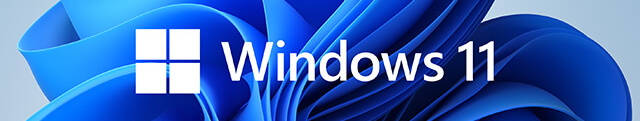 Installed Windows 11 as ‘Windows Insider’ in September 2021
Initial compatibility testing with WorkFlows and other critical software
“What to expect” presentation at February staff meeting
Pilot group was selected and went live by end of February
Windows 11 “Office Hour” was scheduled for feedback/comments
25
25
Staff Deployment Phase and Beyond
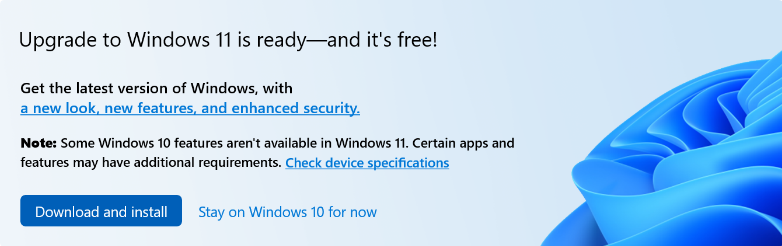 Staff handled their own upgrade via Windows Update
Upgrade assistance was offered to staff; most did not require assistance
All staff was live on Windows 11 by March 18
Another Windows 11 “Office Hour” was scheduled for following week
Using Windows 11 Teams Channel to keep staff updated on patches
26
26
Observations and Staff Experience
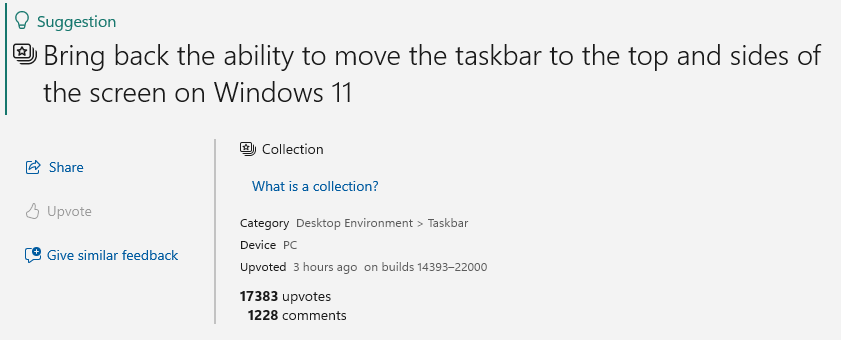 Windows 11 is largely compatible with all applications 
Improved synchronization with OneDrive and SharePoint
Contextual menu and Taskbar streamlined
Most of the bugs encountered were due to unapplied patches
Using Microsoft’s Feedback Hub to search and upvote enhancement requests
27
27
How many of you have deployed Windows 11? 

What has been your experience rolling it out to staff, to patrons? 

What incompatibilities and frustrations have you encountered?
Windows 11
Open Discussion
March 24, 2022
28
SWAN Library Services
Windows Version Support
Microsoft EOS for Windows 7 – January 2020
This includes your self-checkout and PC reservation workstations!

SWAN supports the following operating systems:
Windows 8
Windows 10
Windows 11
MacOS (latest)
March 24, 2022
29
SWAN Library Services
[Speaker Notes: Microsoft ended support for Windows 7 in January of 2020.https://www.microsoft.com/en-us/microsoft-365/windows/end-of-windows-7-support The OS no longer receives essential vulnerability patches to ensure the security of your library and SWAN. For that reason, and because of the recent rash of ransomware outbreaks, we have discontinued support for Windows 7 in the latest WorkFlows installer. I would urge you to migrate affected PCs to Windows 10 as soon as possible to mitigate the risks to the library. Looking over a few articles (https://www.tomshardware.com/reviews/get-windows-10-free-or-cheap,5717.html), it looks like you might still be able to upgrade for free if you’re not already receiving licensing from a volume reseller.]
Open Forum Discussion
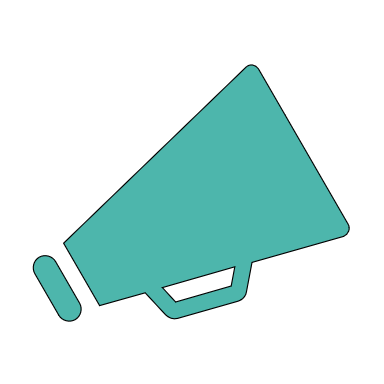 Future RFID implementations?
New installations of Self-Checkout or AMH?
System upgrades?
March 24, 2022
30
SWAN Library Services
Continue the Discussion
SWAN Community Forums / Technology
Need help getting started? 










How to improve your SWAN Community Forums Experience
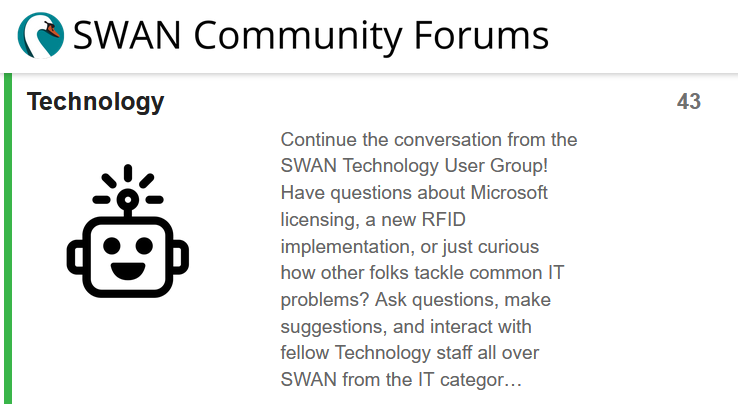 March 24, 2022
31
SWAN Library Services
SWAN Fireside Chat
Tuesday, March 29th, 11am
SWAN RFID Users Group
Thursday, April 28th, 10am
SWAN Technology Update
Thursday, September 22nd, 10am
Upcoming Meetings
March 24, 2022
32
SWAN Library Services
Send questions to our online ticketing system at help@swanlibraries.net 

Visit the SWAN Support Site for access to recorded sessions. https://support.swanlibraries.net 

Submit a request for additional training topics. Help > Request Forms > Request Training or Consultation
Questions & Follow-Up
March 24, 2022
33
SWAN Library Services